Fig. 1. Substance use × neurocognitive status interaction effect. Note: MEMS = Medication Event Monitoring System. ...
Arch Clin Neuropsychol, Volume 30, Issue 2, March 2015, Pages 114–121, https://doi.org/10.1093/arclin/acu092
The content of this slide may be subject to copyright: please see the slide notes for details.
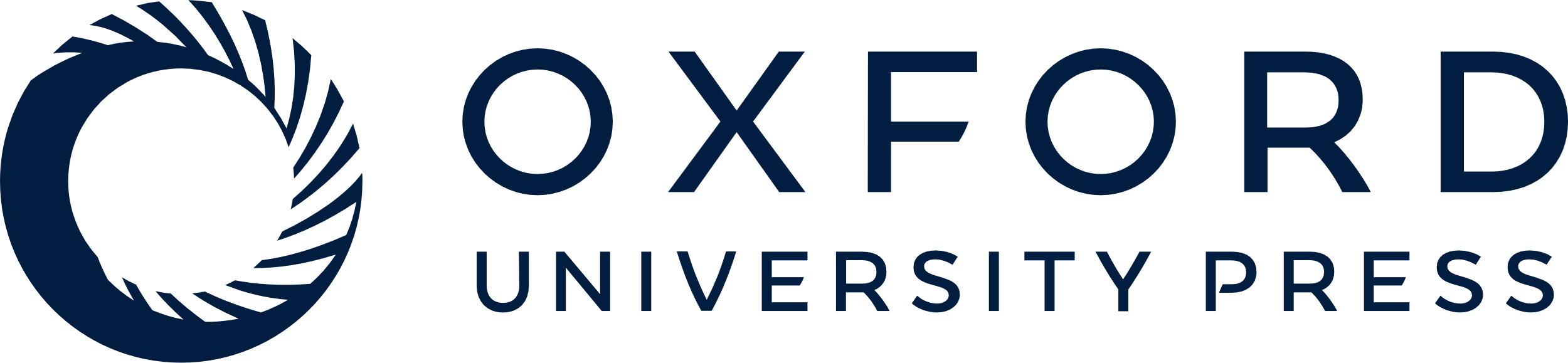 [Speaker Notes: Fig. 1. Substance use × neurocognitive status interaction effect. Note: MEMS = Medication Event Monitoring System. The y-axis has been truncated for effect.


Unless provided in the caption above, the following copyright applies to the content of this slide: © The Author 2015. Published by Oxford University Press. All rights reserved. For permissions, please e-mail: journals.permissions@oup.com.]